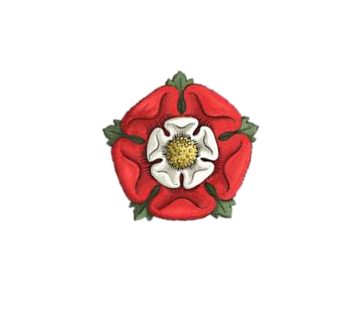 Knowledge Organiser: Year 7 Summer Term 1

Enquiry: : What was the impact of Henry VII’s win at Bosworth?
Theme: How far is war a catalyst for change?
What key knowledge do I need to understand my enquiry question?
What key knowledge do I already have?
Key Knowledge I need for this and future units.